Рекламные возможности
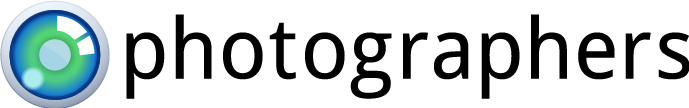 О проекте
Сайт photographers.com.ua – ежедневно-обновляющийся тематический ресурс, посвященный фотографии.

У проекта сформировалась постоянная аудитория фотографов, моделей, визажистов, стилистов, а также тех, кто ищет профессионалов.
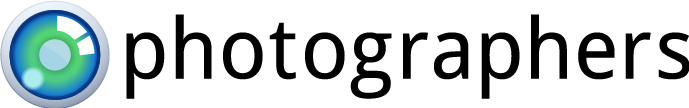 Аудитория: размер
Месячная:
180 000 посетителей
3 000 000 просмотров
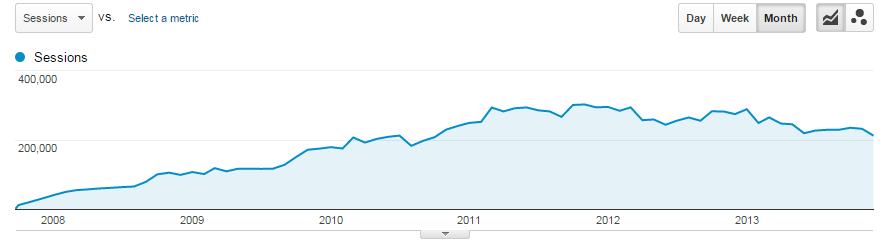 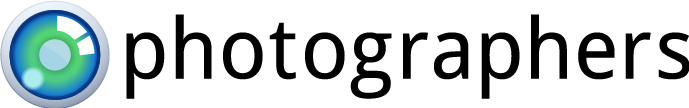 Аудитория: территория интересов
Индекс соответствия — показатель, который позволяет выяснить, с насколько большей вероятностью пользователь, посещающий определенный сайт или вводящий определенное ключевое слово, зайдет на целевой сайт, чем средний интернет-пользователь.
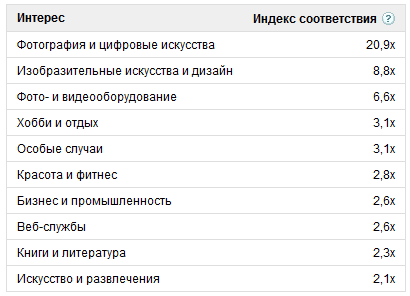 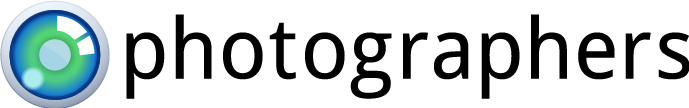 Аудитория: география за сен’14
Из Украины (>72%), России (>15%).
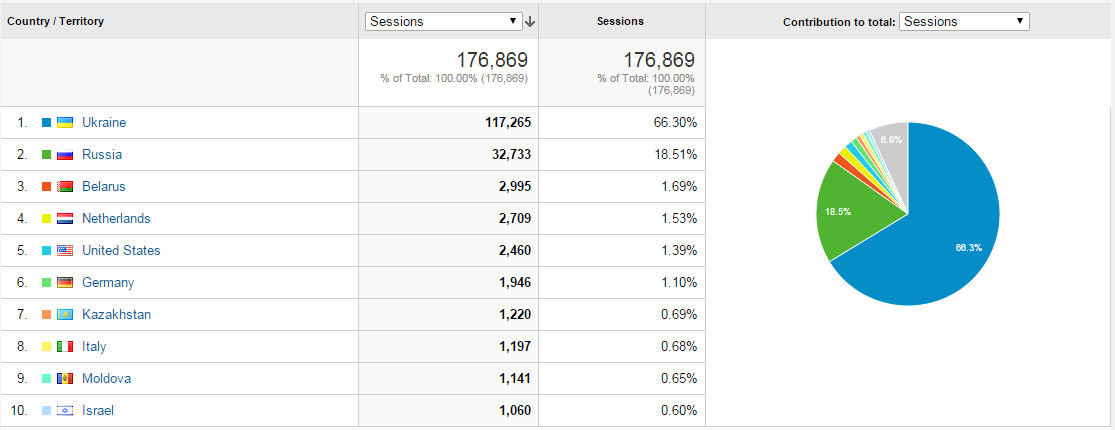 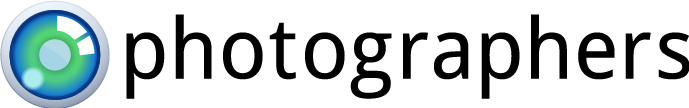 Аудитория: качество
32% / 68% - новые / существующие

18 - отношение хитов / хостов

10 мин - среднее время пребывания на сайте
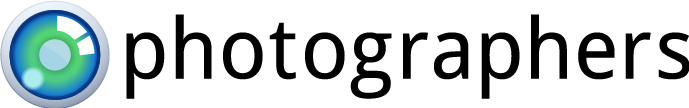 Аудитория: образование и статус
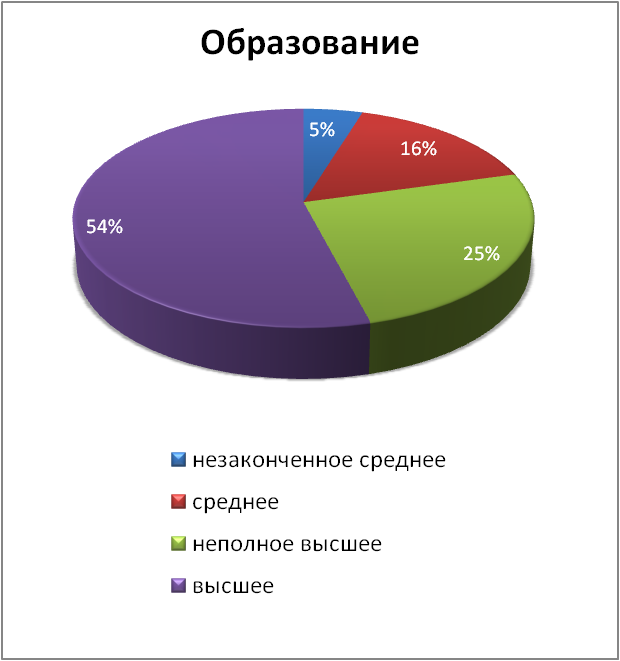 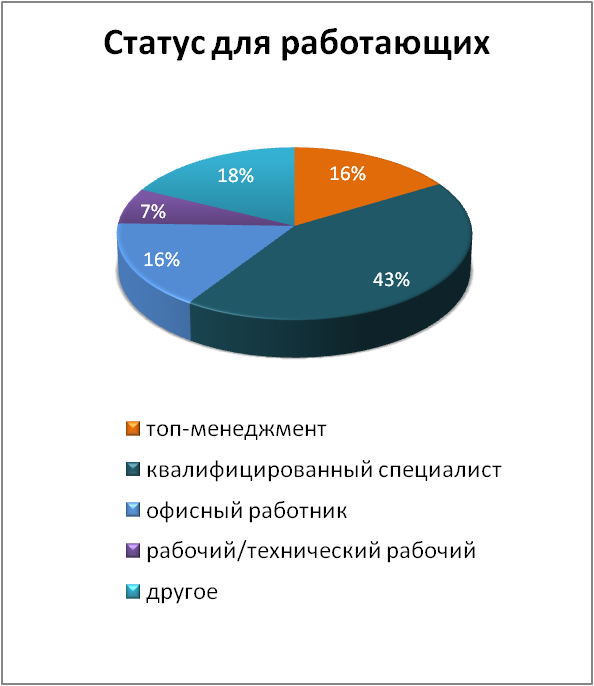 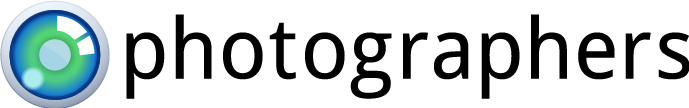 Дополнительная информация
ТОП-3 в рейтинге top.bigmir.net «Фото»

Самое активное украинское сообщество по данным Gemius

1 место в рейтинге Каталог I.UA - Фотография
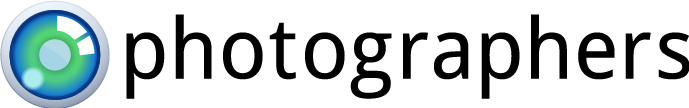 Рекламные площади
Размещение баннерной рекламы на всех страницах сайта в динамике (кроме страниц добавления контента), ПР новостей, проведение фотоконкурсов, рассылка.

Форматы баннеров: 240х400, 728х90, нестандарт

Доступные таргетинги:
География
Частота
Время
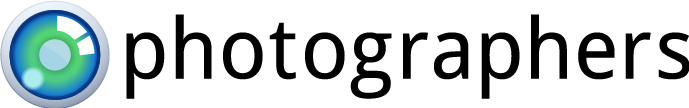 Реклама: баннер 240х400
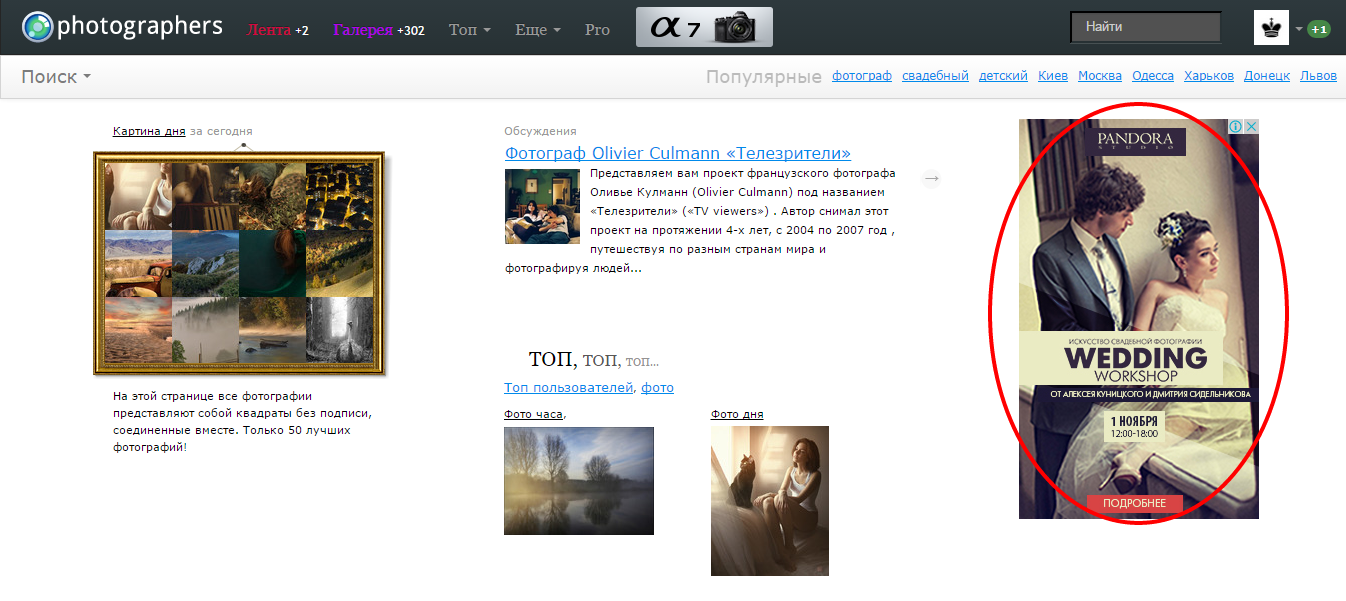 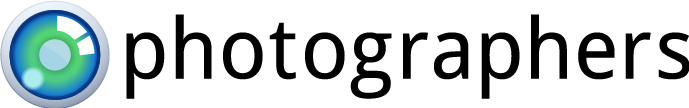 Реклама: нестандарт
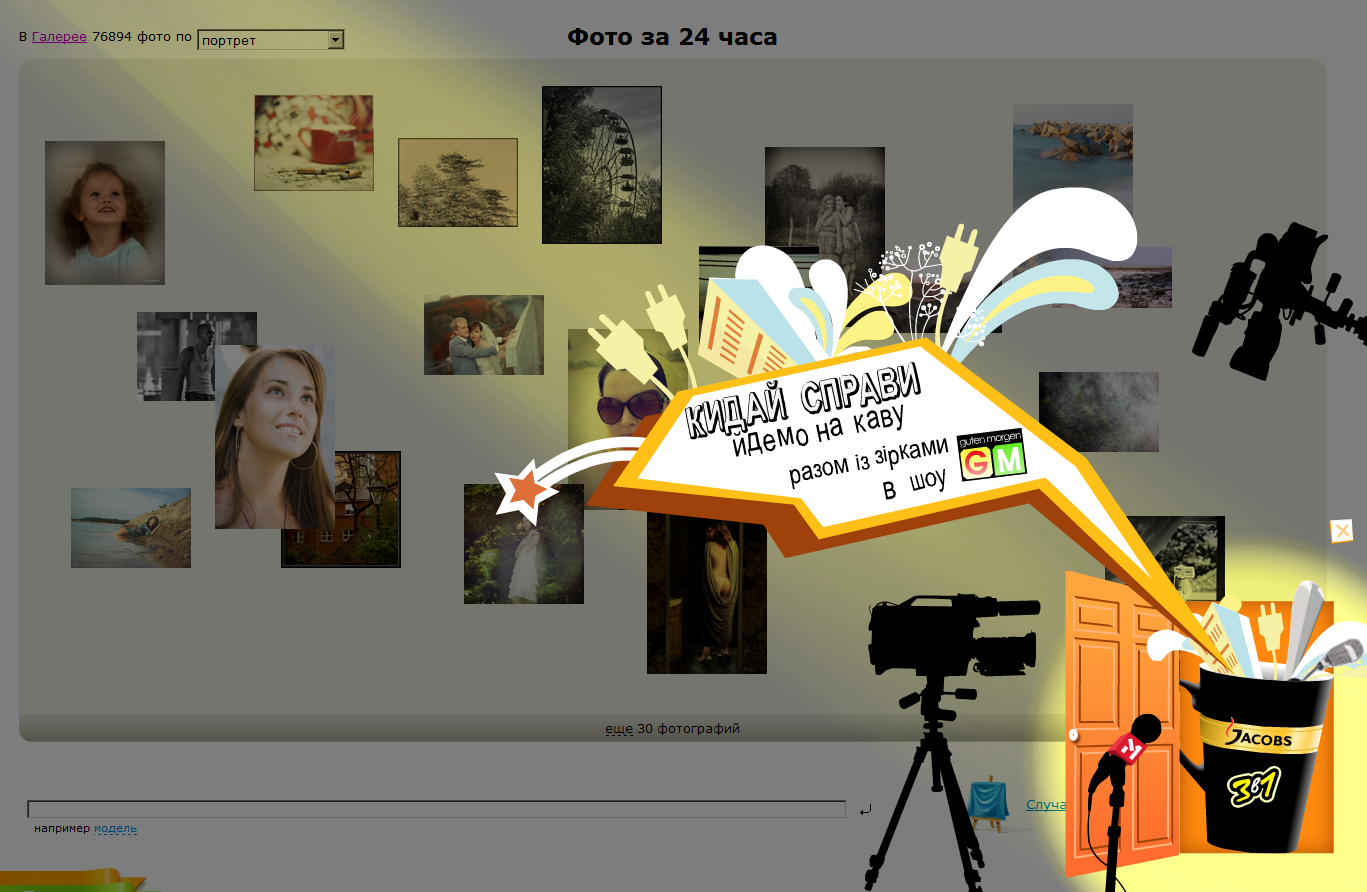 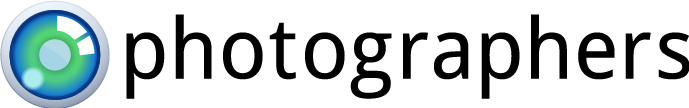 Реклама: ПР-новость
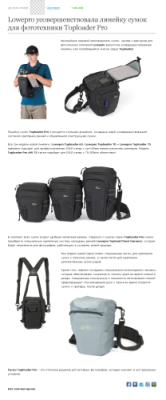 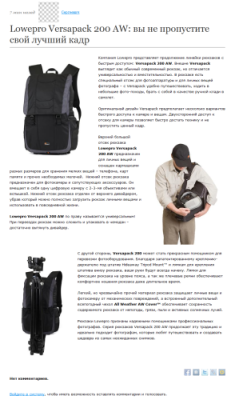 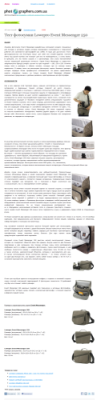 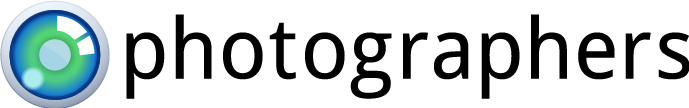 Реклама: брендированная страница sony.photographers.ua
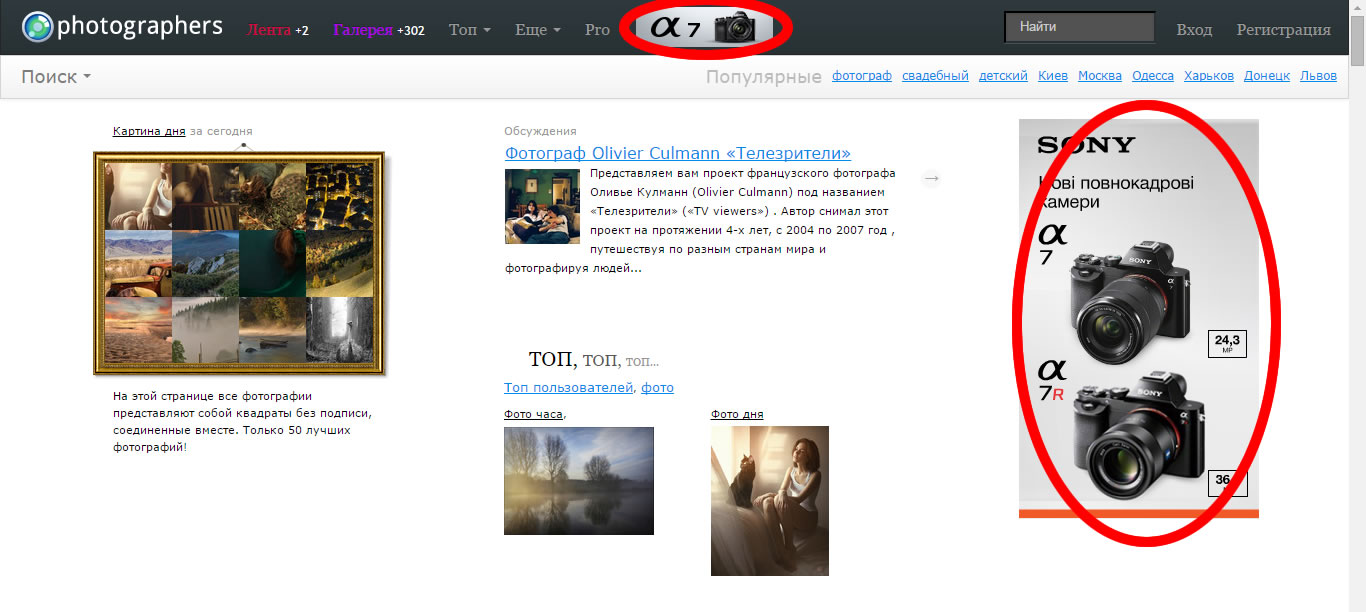 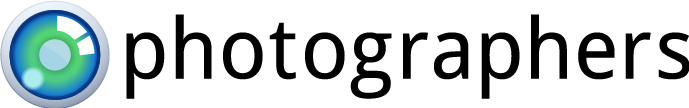 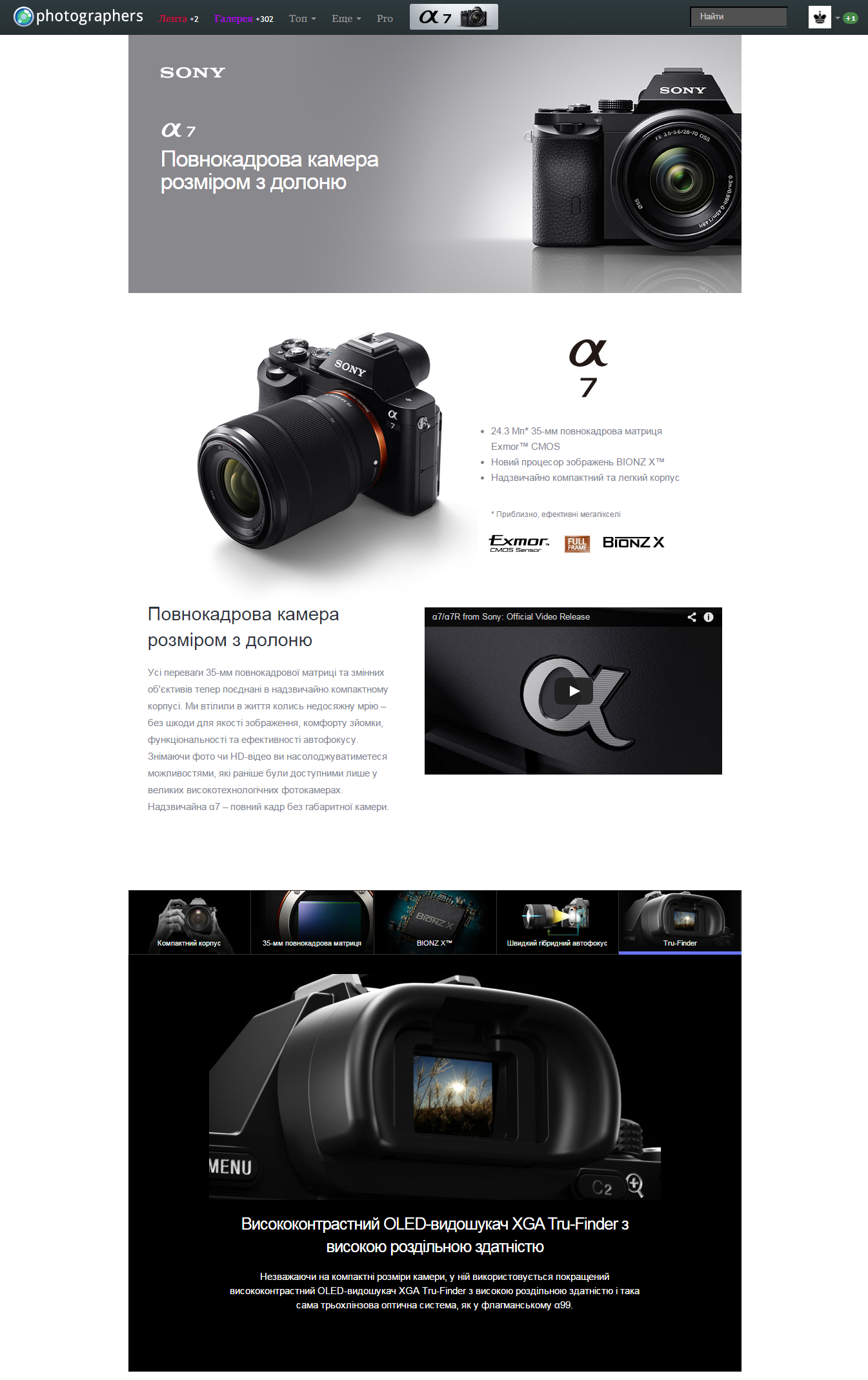 Реклама: фотоконкурс
Участники сайта загружают свою фотографию, соответствующую тематике фотоконкурса.

Спонсор фотоконкурса присутствует на всех страницах связанных с фотоконкурсом, а также, в топиках (ПР). 

Информация имеет вирусный характер — учитываются голоса в социальных сетях. Подробнее у менеджера или по ссылке
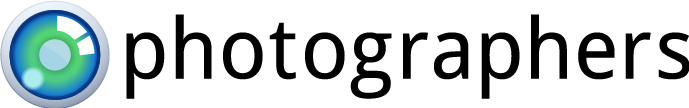 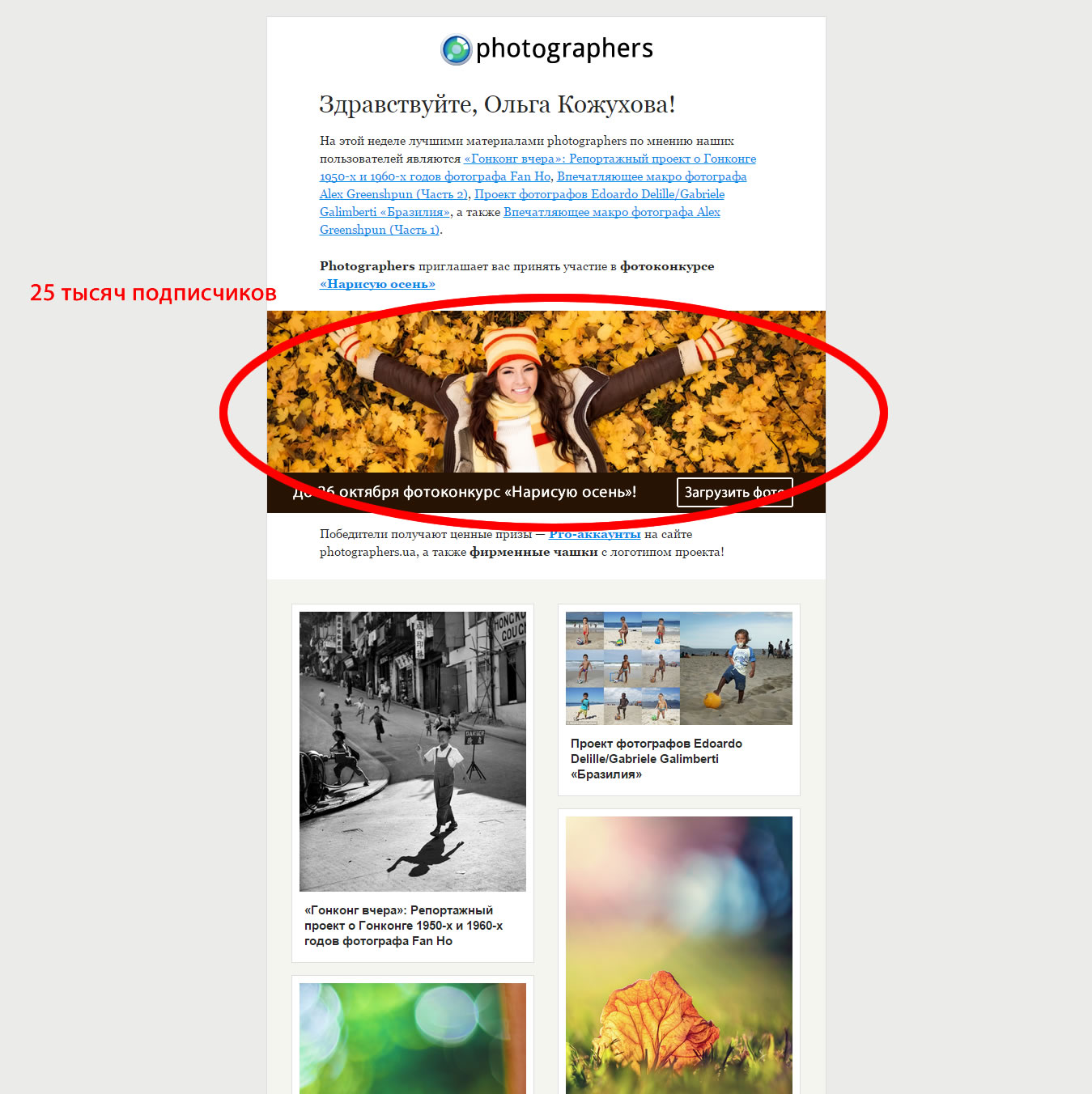 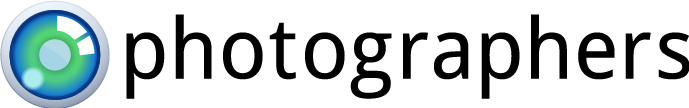 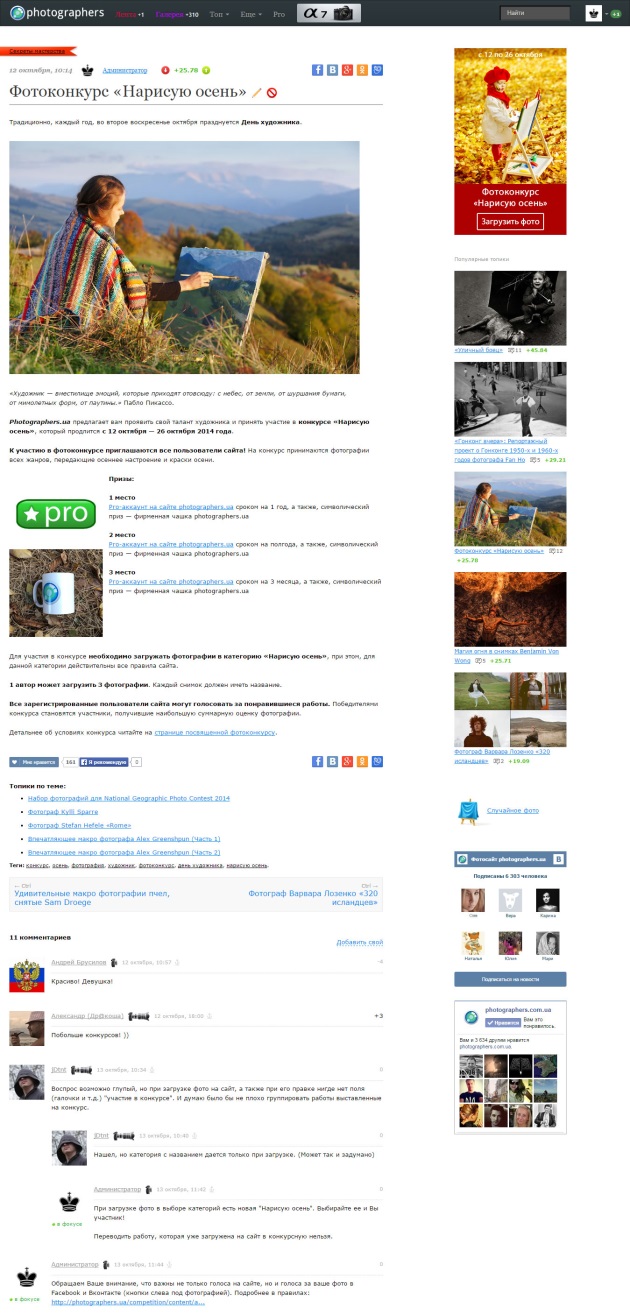 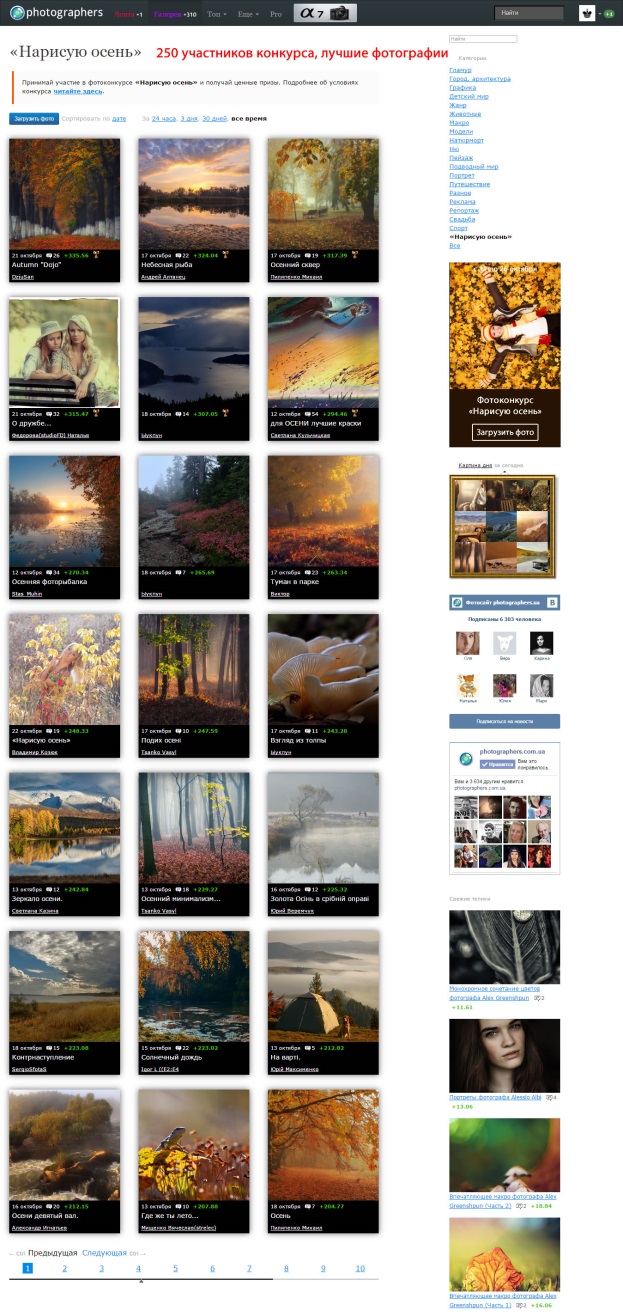 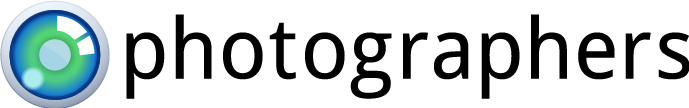 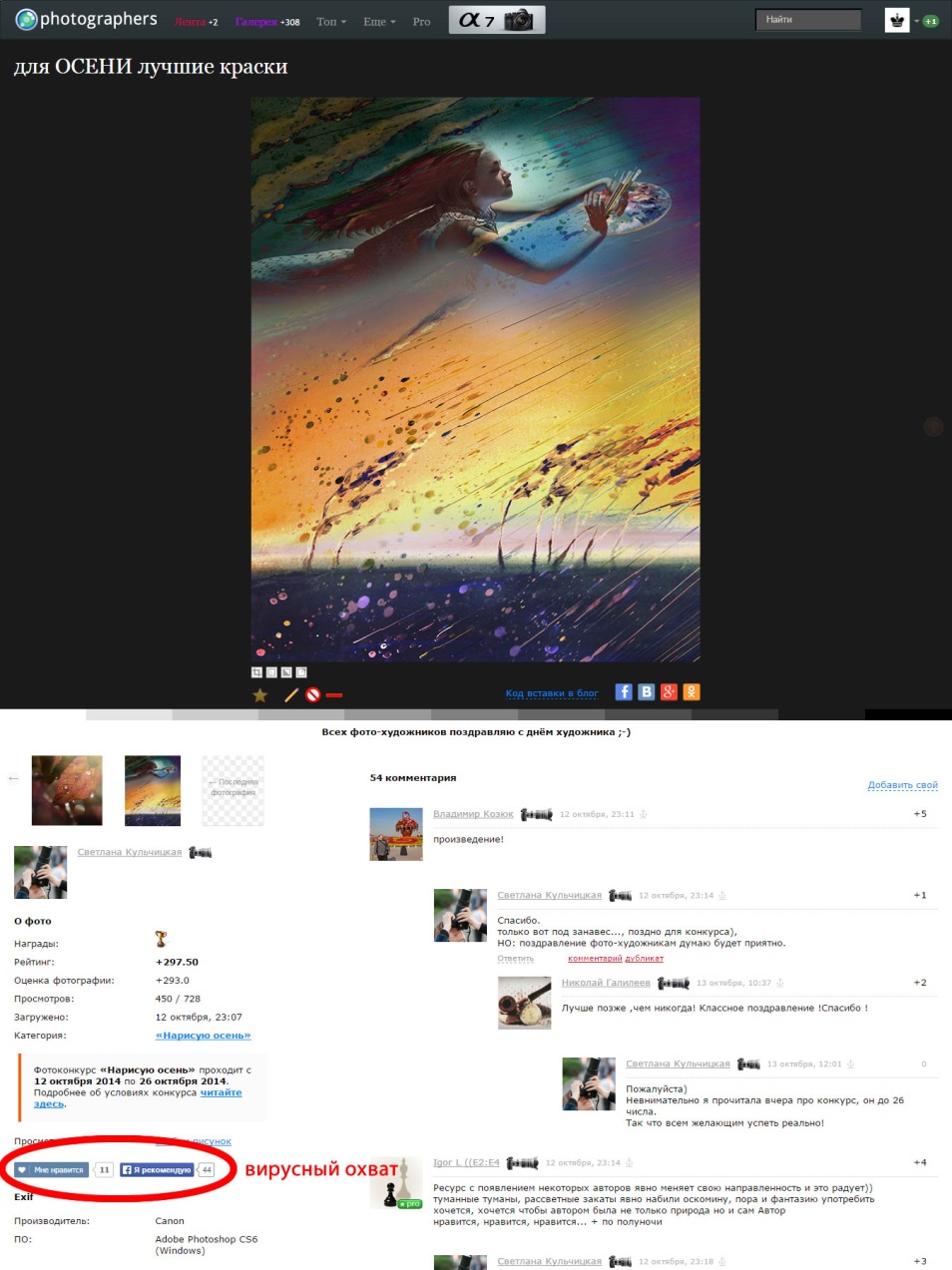 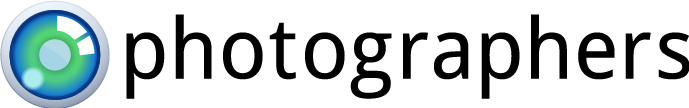 Источники
Данные, предоставленные в презентации из:
Google Analytics
Gemius
Рейтинг bigmir)net
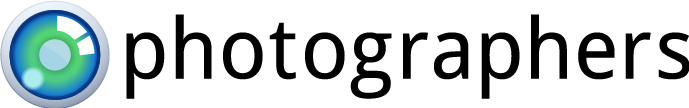